Организация работы ГБОУ СОШ с.Кротково с 1 сентября 2020года в очной формев соответствии с СП 3.1/2.4.3598-20 от 30.06.2020«Санитарно-эпидемиологические требования к устройству, содержанию и организации работы образовательных организаций и других объектов социальной инфраструктуры для детей и молодежи в условиях распространения новой коронавирусной инфекции COVID-19», действующими до 01.01.2021г. в дополнение к обязательным требованиям
Северо-Восточное управление 
министерства образования и науки Самарской области
Общая характеристика ОУ
Этажность – 3
Количество кабинетов – 13
Контингент учащихся – 64:
1-4 класс 36; 5-9 класс – 25, в том числе 2 ученика обучаются на дому; 10-11 класс – 3 чел.
Количество классов -11
Количество классов-комплектов – 8
Количество учителей - 11
Наличие актового и спортивного залов, библиотеки, музейной комнаты, столовой с обеденным залом на 60 посадочных мест.
Организация работы по минимизации рисков распространения COVID-19
Организация ежедневных «утренних фильтров» на входе.
Усиление дезинфекционного режима: проведение уборок с использованием дезинфекционных средств, наличие антисептических средств для обработки рук.
Создание условий для соблюдения правил личной гигиены: наличие мыла и одноразовых полотенец или электрополотенец в умывальниках, туалетной бумаги в туалетных комнатах.
Организация работы ОУ в соответствии с Постановлением от 30 июня 2020 г. № 16 "Об утверждении санитарно-эпидемиологических правил сп 3.1/2.4.3598-20 «Санитарно-эпидемиологические требования к устройству, содержанию и организации работы образовательных организаций и других объектов социальной инфраструктуры для детей и молодежи в условиях распространения новой коронавирусной инфекции COVID-19», действующими до 01.01.2021г. в дополнение к обязательным требованиям.
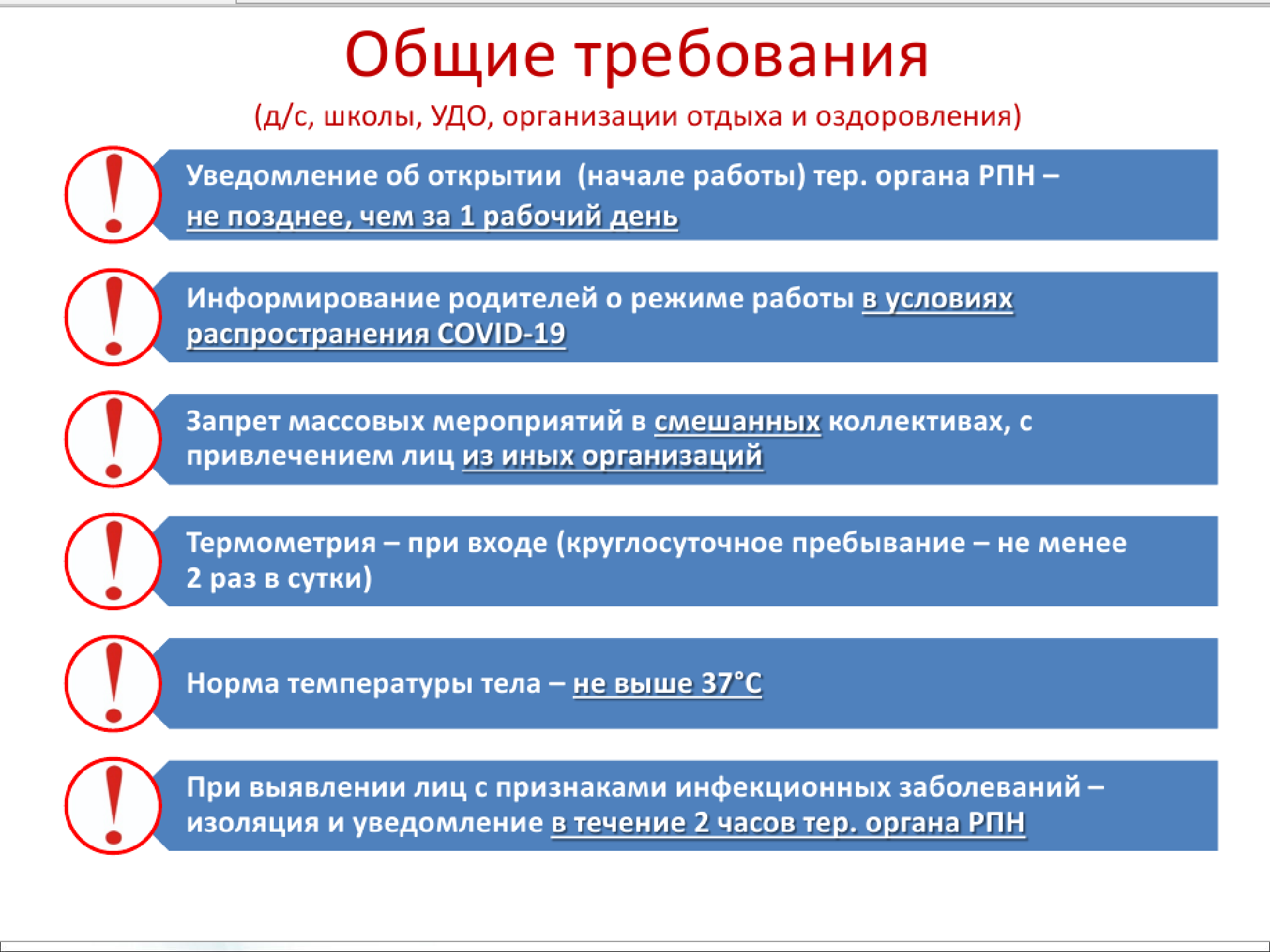 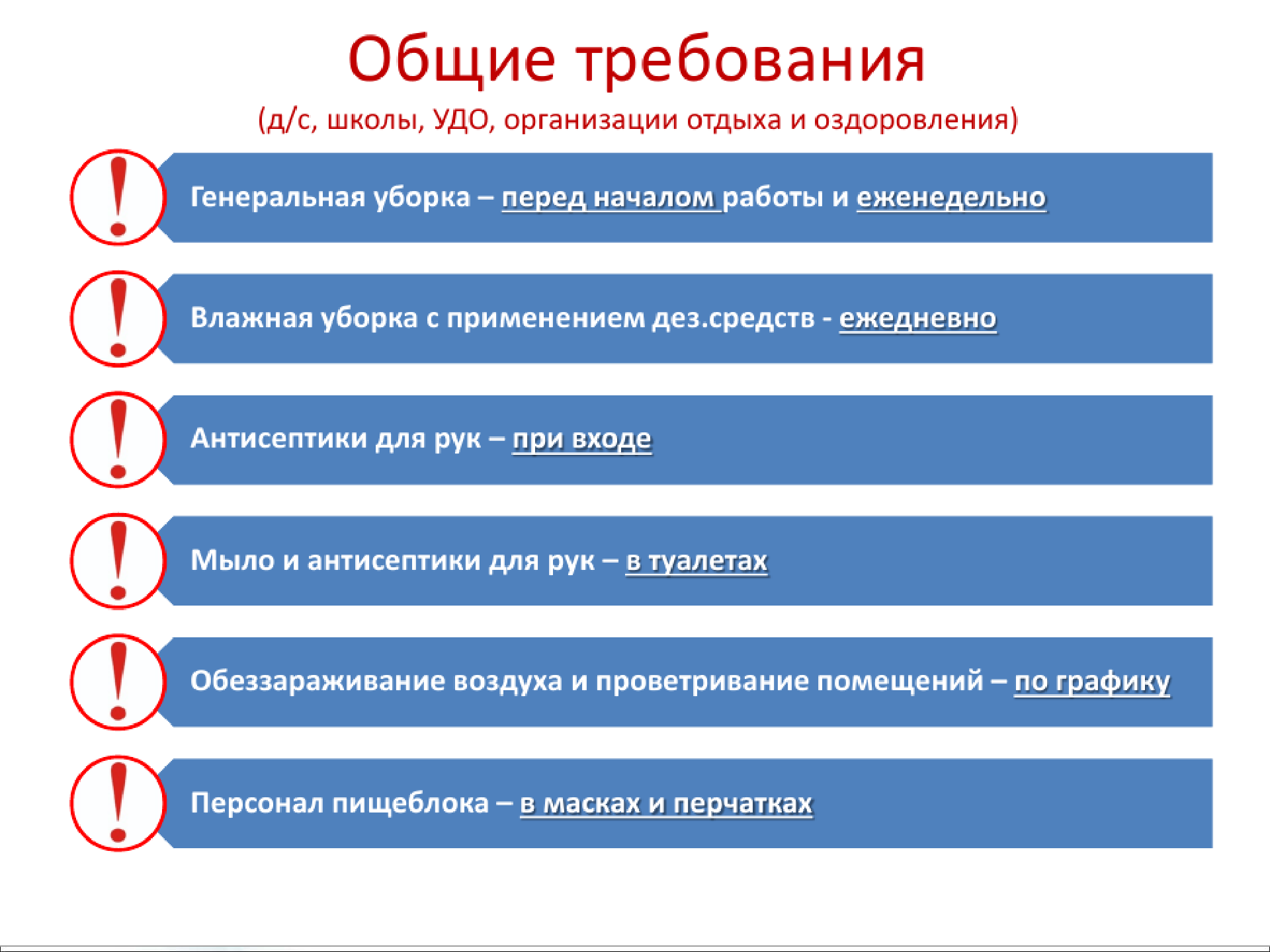 Дополнительные требования
Кабинетная система: обучение по всем предметам в учебном кабинете, закрепленном за каждым классом    (кроме физической культуры, физики, химии, информатики).
Проведение занятий в актовом зале и спортивном зале, библиотеке только для одного класса.
Расписание уроков, график перемен, включая прием пищи – с учетом требований минимизации контактов.
Проветривание: рекреации – во время уроков, учебные кабинеты – во время перемен.
Основные блоки функционирования ОО
Подвоз обучающихся
Входная группа
Организация образовательного процесса
Организация внеурочной деятельности
Организация питания детей
Организация подвоза детей
Дезинфекция перед рейсом всех поверхностей салона ТС с применением дезинфицирующих средств.
Предрейсовый осмотр водителей с термометрией – перед каждым рейсом
Водители – в масках и перчатках!
Обработка водителем рук с антисептиками – при посадке и в пути
Использование сопровождающим индивидуальных средств органов дыхания и перчаток.
Сопровождающий – ответственный за обработку рук обучающихся дезинфицирующими средствами.
Организация пропускного режима (Входная группа)
У входа дежурный учитель для проведения термометрии. 
Вход в здание школы согласно графику:
8.00 – 8.05 – обучающие 1, 10, 11 классов;
8.05 – 8.10 – обучающие 2, 3, 9 классов;
8.10 – 8.15 – обучающие 4, 7 классов и обучающиеся на подвозе;
8.15 – 8.20 – обучающие 5, 6, 8 классов.
Для 1-4 кл. гардеробы около классов, 5-11 кл. в гардеробе ОО.
Организация образовательного процесса
Кабинетная система (кроме физической культуры, физики, химии, информатики).
За каждым классом закреплены учебные кабинеты:
1 класс - кабинет Николаевой Н.А. 1 этаж.
2-3 класс - кабинет Данилиной Н.Г. 1 этаж.
4 класс - кабинет Таран Е.В. 1 этаж.
5-6 класс - кабинет Данилиной Ю.И. 3 этаж.
7 класс - кабинет Богдановой Н.Е. 2 этаж.
8 класс - кабинет Усановой И.П. 2 этаж.
9 класс - кабинет Клюшиной Т.В. 3 этаж.
10-11 класс - кабинет Нардед С.М. 3 этаж.
Режим учебных занятий
Расписание одного дня (02.09.2020)
Организация внеурочной деятельности
В учебные дни занятия внеурочной деятельности проводятся в кабинетах, свободных от учебных занятий и в любых других кабинетах после окончания уроков и санобработки.
Занятия внеурочной деятельности проводятся в субботу и каникулярное время.
Организация питания обучающихся (Организация работы столовой)
С 02.09.2020 года все обучающие школы будут обеспечены горячим питанием. Стоимость питания для обучающихся 5-11 классов 57 рублей.
В этом учебном году все ученики 1- 4 классов без исключения будут обеспечены бесплатным горячим питанием.
Организатор питания: общество с ограниченной ответственностью «Красноглинский комбинат детского питания — Запад». Телефон для справок 8846-205-69-92.
Ответственный от ОУ за питание обучающихся Абдрашитова Аксана Григорьевна, тел. 45-5-10.
Телефоны горячей линии по вопросам питания в СВУ МОиНСО: 23854 – Каврын А.Н., 22983 – Пантелеева Л.М.
Требования к организации питания
Использование средств индивидуальной защиты (маски и перчатки) персоналом пищеблока.
Вход/выход из столовой поточными рядами под руководством дежурного учителя/классного руководителя (нач. классы) с соблюдением социальной дистанции.
Рассадка обучающихся за столы по классам с временными промежутками.
Время питания обучающихся:
10.45 – 10.00 -1 класс, (14 человек).
10.50 – 10.05 – 2-4 классы, (22 человека).
11.50 – 12.05. – 5-11классы. (27 человек).
Дорогие ребята! Уважаемые педагоги, родители!
2020-2021 учебный год начнется в школе 1 сентября 2020 г. в очной форме. 
1 сентября для обучающихся 1-го класса в 10:00 будет проведена торжественная линейка, посвященная Дню знаний и классный час. На линейку приглашаются только родители первоклассников в средствах индивидуальной защиты (масках).
Для обучающихся 2-11 классов школы будут проведены праздничные уроки Знаний и классные часы в учебных кабинетах, закрепленных за каждым классом. 
Пусть новый учебный год станет для всех плодотворным и богатым на знания, открытия, творчество и достижения!